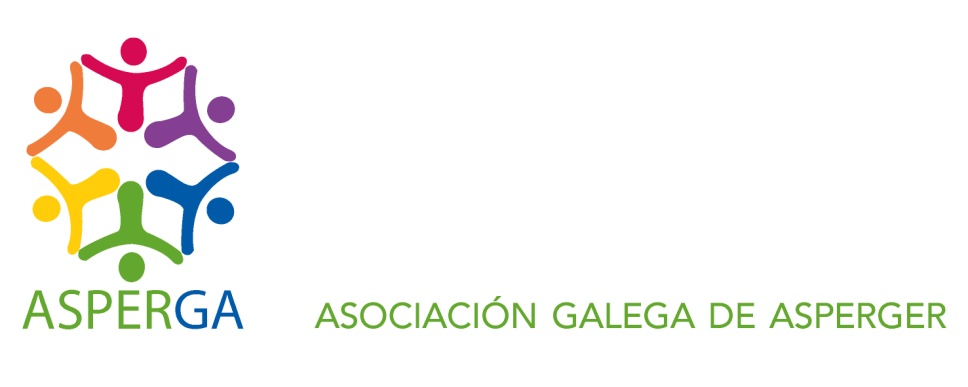 UNHA CLASE PARA TODOS
ESTRATEXIAS PARA UN AULA INCLUSIVA
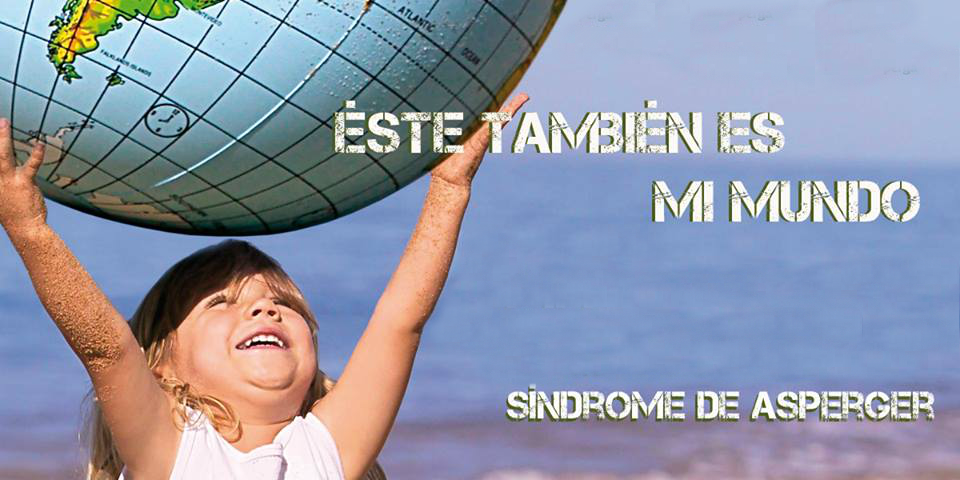 CFR PONTEVEDRA				VERÓNICA SANTISO DOLDÁN
                                                                                                             PSICÓLOGA Y DIRECTORA DE ASPERGA
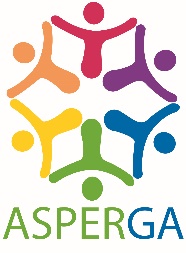 QUEN É ASPERGA?
Entidade sen ánimo de lucro e Utilidade Pública fundada en no ano 2006.
Integrada por 180 familias de persoas con síndrome de Asperger de toda Galicia.
Loita por un futuro de inclusión para as persoas con síndrome de Asperger.
Atención integral, traballando coa familia, a propia persoa e os centros educativos de maneira interdisciplinar.
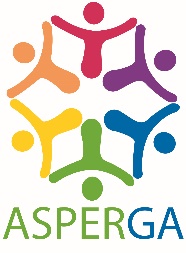 QUE É A SÍNDROME DE ASPERGER?
Trastorno desintegrativo infantil
Trastorno autista
TGD
Trastorno de Rett
Trastorno de Asperger
TGD no especificado
Trastorno Autista
Trastorno de Rett
Trast. desintegrativo
infantil
TGD
DSM-IV-TR
Trast. de Asperger
TGD non especificado
DSM-5
TRASTORNOS DO ESPECTRO DO AUTISMO
Trast. desintegrativo
infantil
Trastorno Autista
Trast. de Asperger
TGD non especificado
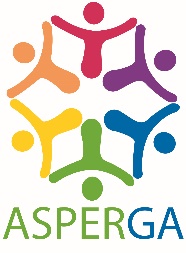 PRINCIPALES DIFICULTADES
INFANCIA
Instruccións    específicas
Perserverar nos erros
Protección familiar
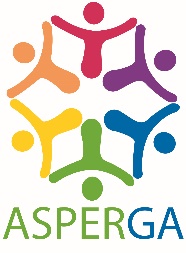 PRINCIPALES DIFICULTADES
ADOLESCENCIA
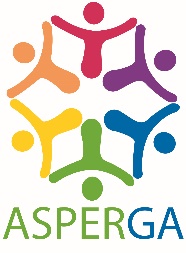 NON INCLUSIÓN
Falta de atención real á diversidade
Necesidade de formación e asesoramiento a profesionais
Características propias do SA non atendidas nas aulas
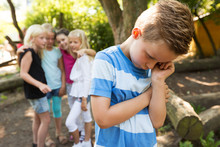 Necesidade de coordinación escola-familia-profesionais
Falta espazos adaptados
INCLUSIÓN
NON INCLUSIÓN
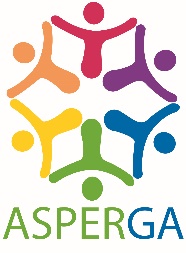 NON INCLUSIÓN: EFECTOS
FRACASO ESCOLAR
ILLAMIENTO
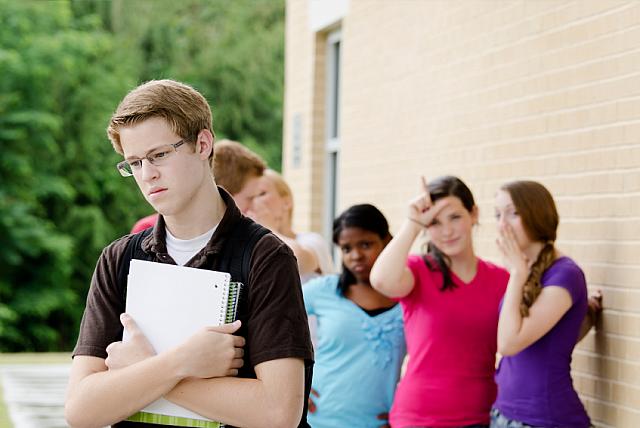 BAIXA AUTOESTIMA
ANSIEDADE
BULLYING
NON INCLUSIÓN
INCLUSIÓN
DESAPROVEITAMENTO DAS POTENCIALIDADES
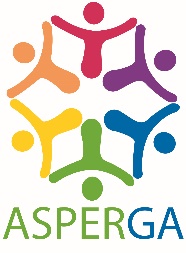 CÓMO INTERVIR
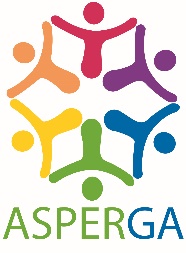 CÓMO INTERVIR
ACEPTACIÓN
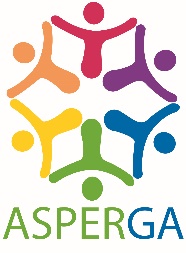 CÓMO INTERVIR
. Manexo de hiper/hiposensibilibilidade
. Estereotipias
. Intereses restrinxidos
. Adaptación metodolóxicas
. Potencialidades
. Diferente forma de aprender
. Regulación emocional
. Inclusión en recreos
. Manexo de tempos non estructurados
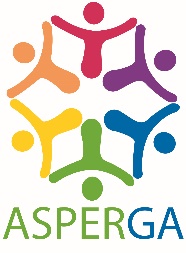 ACADÉMICO
CÓMO INTERVIR
ORGANIZACIÓN E PLANIFICACIÓN DE TAREFAS
FALTA DE MOTIVACIÓN
COMPRENSIÓN LECTORA
REALIZACIÓN DE EXAMES
ESCRITURA E EXERCICIO FÍSICO
PROBLEMAS ATENCIONAIS
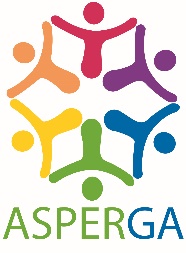 ACADÉMICO
CÓMO INTERVIR
ORGANIZACIÓN E PLANIFICACIÓN DE TAREFAS
Déficit derivado do perfil neurocognitivo propio da síndrome de Asperger, en especial alteración da función executiva.

Algunhas consecuencias:
Frecuente perda do material de traballo.
Non estructuración dos exercicios e os exames.
Dificultades de estudo.
Ansiedade, niveis altos de frustración.
Etc.
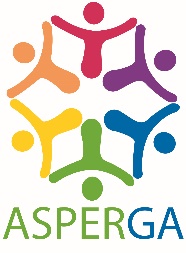 ACADÉMICO
CÓMO INTERVIR
ORGANIZACIÓN E PLANIFICACIÓN DE TAREFAS
Déficit derivado do perfil neurocognitivo propio da síndrome de Asperger, en especial alteración da función executiva.

Algunhas consecuencias:
Frecuente perda do material de traballo.
Non estructuración dos exercicios e os exames.
Dificultades de estudo.
Ansiedade, niveis altos de frustración.
Etc.
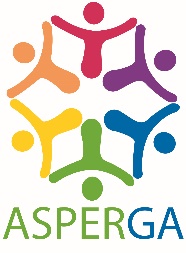 ACADÉMICO
CÓMO INTERVIR
HORARIOS
Horario semanal a vista nun lugar común da clase e no seu lugar de estudo, de fácil acceso e consulta

Estructuración, día a día, das clases e outras actividades, indicando a hora de inicio e terminación.

Indicar también outras actividades ocasionais (saídas, excursións, exames, etc.)

.
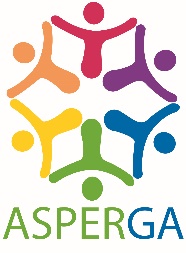 ACADÉMICO
CÓMO INTERVIR
AXENDAS PERSONAIS
Con horario estructurado das clases e as actividades extraescolares.

Indicar actividades ocasionais e exames.

Revisión periódica por parte do profesor e tutor, ademáis de polos pais.

Co tempo, reforzar o emprego de maneira independiente e xeneralizar o seu uso. 

Vía de comunicación centro-familia.
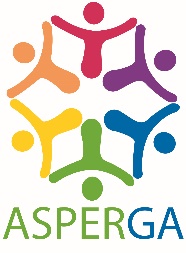 ACADÉMICO
CÓMO INTERVIR
¿CÓMO TRABAJAR LAS DIFICULTADES?
Axendas sinxelas.
 Empregar separadores ou cortar esquina inferior da folla para que sepa onde debe escribir.
 Establecer un código para facer máis sinxelas as anotacións. 
Lousa auxiliar ou espazo reservado en lousa para escribir deberes o longo da xornada.
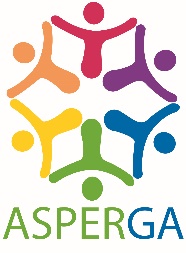 CÓMO INTERVIR
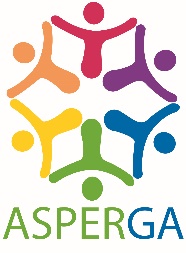 CÓMO INTERVIR
ESTRUCTURACIÓN DAS ACTIVIDADES
Dividir os exercicios en pasos, que se explicarán un por un. 
Pódeses apoiar dunha tarxeta con instruccións paso a paso da tarefa.
Proporcionar un modelo escrito das tarefas a realizar.
Incorporar pequenos cambios de maneira gradual.

.
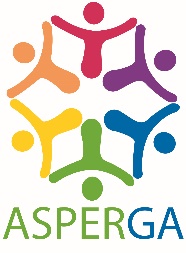 CÓMO INTERVIR
Traballo sobre a obra de Salvador Dalí
Data de entrega: 21 de febreiro

Buscar en internet as direccións indicadas na clase (especificar)
Subliñar la información importante sobre a biografía de Dalí
  ¿Cando  e onde naceu?
  ¿Cando e por qué xurdiron os sus primeiros intereses artísticos?
  ¿Cal foi a súa primeira obra?
  Etc…
Consultar os dous libros indicados na clase (especificar)
Subliñar a información importante acerca de dúas obras de Salvador Dalí
  ¿Cando se realizou?
  ¿Cal é o seu significado?
  Etc…
Estructurar a información segundo o esquema de traballo (especificar)
Revisar a información para detectar posibles fallos.
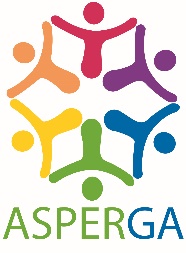 CÓMO INTERVIR
EMPREGO DE LISTAS
Podemos engadir unha nota co material que precisa ao principio da súa libreta de cada asignatura.

Se algún día precisa algún material específico, indicar por escrito o día e material e asegurarse de que o apunta na axenda. 

Lista coas partes das tarefas a realizar, que pueda comprobar e ir tachando o que xa realizou.
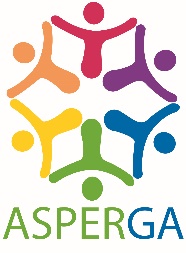 CÓMO INTERVIR
Preparación da mochila para Educación Física:

O día anterior a clase, teño que coller:
Mochila negra
Chándal
Calcetíns
Botins de deporte
Roupa interior
Toalla
Champu e xel

Metelo todo na mochila

Deixar a mochila na entrada de casa para collela antes de ir a clase.
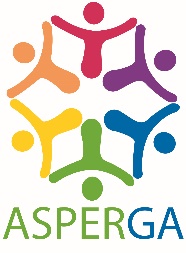 CÓMO INTERVIR
INSTRUCCIÓNS CLARAS

Frases concretas, cortas e simples, con ton neutro.

Asegurarse de que o alumno está atendendo. Tocar discretamente a súa mesa antes da instrucción.

Asegurarse individualmente de que entendeu a orde ou instrucción. 

Ordes e instruccións de unha en unha.
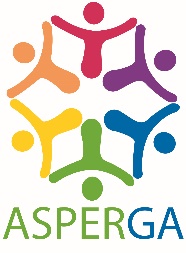 CÓMO INTERVIR
FALTA DE MOTIVACIÓN

Adoita existir falta de interese hacia materias ou actividades non relacionadas co seu rango de intereses específicos.


RIVIÉRE: Nos TEA existe unha alteración do “sentido da actividade”, a “falta de proxección da acción propia hacia metas encaixadas en xerarquías de motivos”
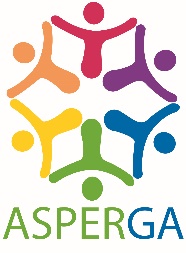 CÓMO INTERVIR
Utilizar os seus  intereses específicos coma reforzo pola realización doutras actividades menos estimulantes.

Utilizar os seus temas de interese naquelas tarefas que lle resultan máis difíciles, para aumentar o nivel de motivación xeral e a atención.

Facerlle comprender o vínculo entre o seu comportamiento e as respostas emocionais dos demáis, para que o reforzo social cobre máis valor.

Ofrecer tempos de descanso.
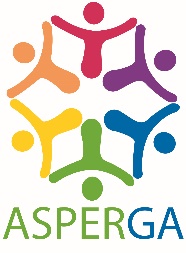 CÓMO INTERVIR
COMPRENSIÓN LECTORA
ORGANIZADORES VISUAIS DA INFORMACIÓN                
       Asociación con imaxes (naquelas personas que se apoian e benefician da representación visual)
       Esquemas.
       Subliñado.
       Mapas semánticos.
       Organizadores gráficos de analoxías.
Acceso máis sinxelo a información 
Máis tiempo para o procesamento 
Procesamento máis profundo.
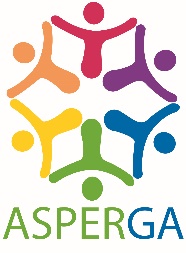 CÓMO INTERVIR
PROBLEMAS DE ATENCIÓN

EXTREMADAMEDAMENTE FRECUENTES

Máis evidentes en situacións interpersonais, porque lles resultan máis complejas.


Algunhas consecuencias:
Non atenden as explicacións, ou non manteñen a atención o tempo necesario para procesalas.
Frecuentes olvidos de material ou tarefa.
Dificultades na adquisición do coñecemento.
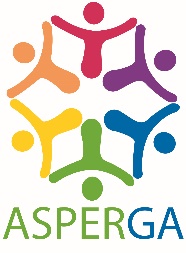 CÓMO INTERVIR
ESTRUCTURACIÓN DO AMBIENTE
         
Evitar posibles distractores. Colocación na clase alexada de ventanas e pasillos, preto do profesor. Preferencia por primeiras filas. 

Especialmente nos pequenos, ter en conta a estructuración da aula e actividades.

Eliminar da lousa a información non relevante.

Valorar la tolerancia a cercanía a outros pupitres.
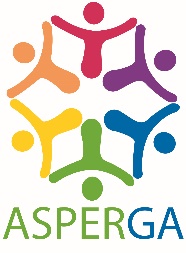 CÓMO INTERVIR
ADAPTACIÓN A CAMBIOS
A causa da súa inflexibilidade cognitiva e conductual, pode custarlles a adaptación a cambios nas súas rutinas ou o inicio de actividades novas.

Reflectir calquera cambio ou actividade ocasional na súa axenda e horario. 

Preparar as excursións ou actividades non usuais, estructurando paso a paso qué é o  que se vai facer.

Indicar que é posible que os planes cambien, e estructurar un “plan B” que se realizará en el caso en que se cancele a actividade.

Anticipación e preaviso medios.
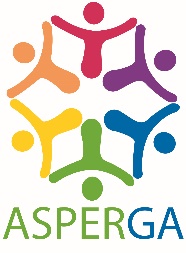 CÓMO INTERVIR
Salida al Acuario: Martes 15 de noviembre

.  A las 9:45, los cursos de 4ºA y 4ºB saldrán de clase hacia el parking del colegio.
. A las 10:00, todos los alumnos deben estar en el parking del colegio.
. A las 10:15, salida hacia el Acuario.
. Sobre las 10:30, llegada al Acuario. Nos juntaremos todos en la entrada.
. Hasta las 12:00, visita libre por el Acuario (explicar qué podemos ver)
. A las 12:00, nos reunimos en la sala 2 para ver como dan de comer a los tiburones. OJO: El horario puede cambiar. Si esta actividad no está disponible, iremos al exterior, donde dan de comer a las focas. Se os avisará de la actividad al llegar al acuario.
. A las 13:00, reunión en la entrada del Acuario, desde donde nos dirigiremos de nuevo al autobús.
. A las 13:15 , salida hacia el centro educativo.
. Llegada al colegio sobre las 13:30, donde cada alumno se dirigirá a su aula.
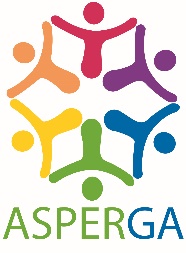 CÓMO INTERVIR
ESCRITURA E EXERCICIO FÍSICO


Rebaixar o nivel de ansiedade con respecto á escritura.

Realizar os exercicios que requiren máis elaboración escrita o comezo da clase, ou permitirlle tempo extra para realizalos. 

Permitir combinar a escritura manual coa utilización do ordenador (por exemplo, nas tarefas para casa)

Utilizar cadernos con marxes delimitados e ocos para a data.

En canto ao exercicio, fomentar os xogos cooperativos e a mellora do propio alumno.
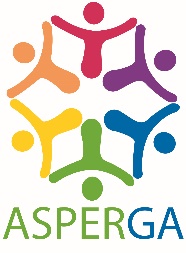 CÓMO INTERVIR
REALIZACIÓN DE EXAMES

Poden presentan diferentes dificultades a hora de realizar os exames:

Falta de comprensión dos enunciados complexos

Dificultade de estructuración en preguntas abertas

Non consulta de dúbidas

Lentitude na escritura

Dificultades para focalizar a atención e ignorar estímulos irrelevantes.

Bloqueos.
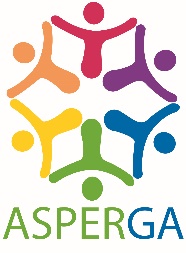 CÓMO INTERVIR
Adecuar o formato de exame (preguntas cortas e pechadas, tipo test, rodear resposta, unir con flechas, etc.). Co tempo, ir flexibilizando as cuestións. 

Evaluación continua, non centrada exclusivamente no resultado das probas obxectivas.

Realización dos exames nun lugar familiar.

Preparar ao alumno ante o tipo de exame, practicando con anterioridade e ofreciendo modelos.

Nas preguntas abertas, indicar qué información clave compre incluir remarcando con tipografía diferente.
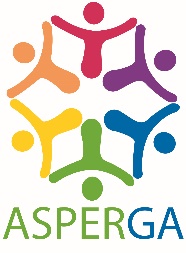 SOCIOEMOCIONAL
CÓMO INTERVIR
Menos frec. compartir intereses
Menos oportunidades relación
Teoría da mente
Emocións propias e alleas
Comprensión de situacións sociais
Menos atención conxunta
A NO INTERVENCIÓN PODE DERIVAR EN PROBLEMAS SECUNDARIOS
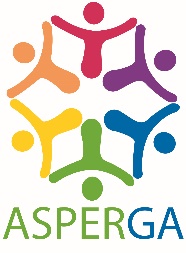 CÓMO INTERVIR
NIVELES DE DESENVOLVEMENTO SOCIAL EN TEA
(RIVIÈRE, 2001)
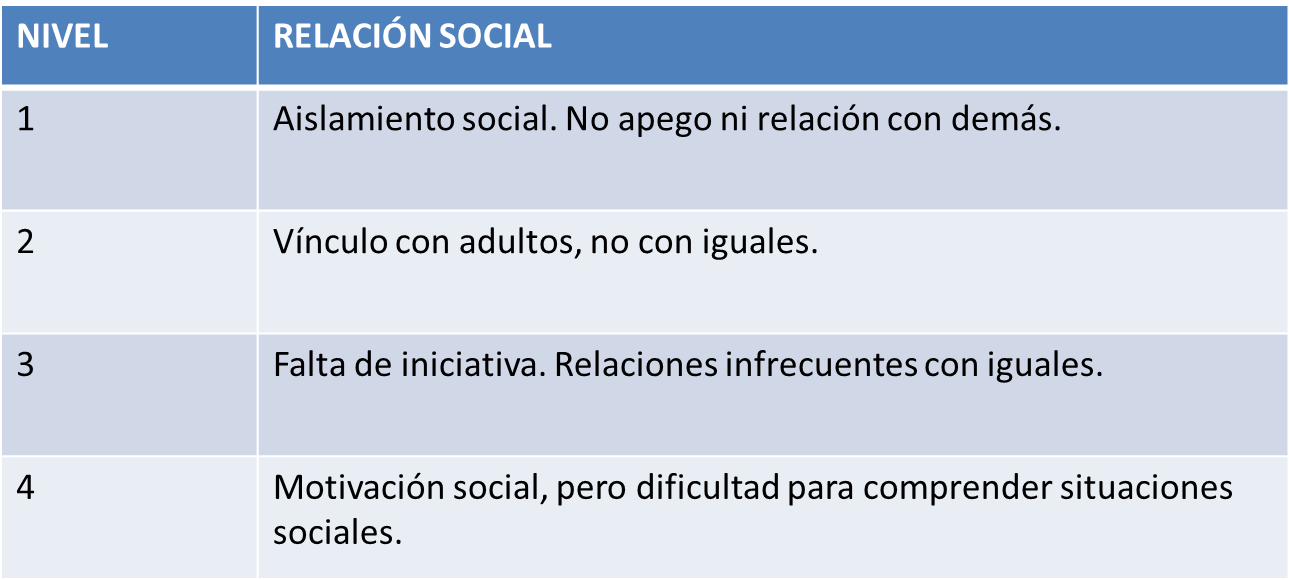 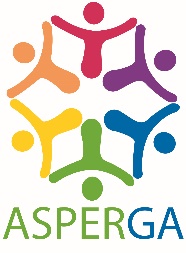 CÓMO INTERVIR
NIVELES 3 E 4
Valorar as dificultades e fortalezas de cada neno no ámbito social.
OBXECTIVOS:
Incremento da iniciativa na interacción.
Inicio e mantenimiento da relación.
Habilidades conversacionais.
Comprensión e manexo emocional.
Habilidades de resolución de conflictos.
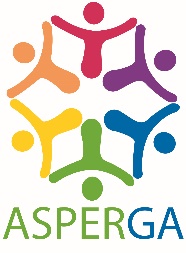 CÓMO INTERVIR
NORMAS A VISTA – elaboración en común 

ACTIVIDADES GRUPAIS ESTRUCTURADAS – con reparto de papeles e incrementando en complexidade

SISTEMA DO AMIGO

DAR UNHA RESPONSABILIDADE DENTRO DO GRUPO  

APORTAR OPCIÓNS – compartir eleccións de xogo antes do recreo e mediar para formar grupos

RESPETAR ELECCIÓNS – Diferencia entre actividades para rebaixar ansiedade e illamento
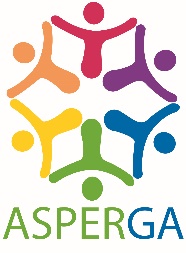 CÓMO INTERVIR
IMPORTANCIA DOS MOMENTOS NON ESTRUCTURADOS 


Aportar opcións de ocio, creación de grupos de xogo coordinados.
Prevención do acoso mediante monitores de patio voluntarios doutros cursos maiores.
Favorecer a solución de conflitos axeitada.
Posibilidad de lugar lonxe do bullicio.


Vixilar hipersensibilidade
Normas á vista
Lugar dentro do comedor
RECREO
COMEDOR
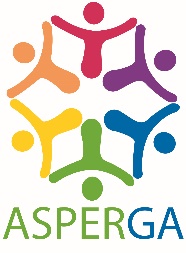 CÓMO INTERVIR
PREVENIR O ACOSO

Alta vulnerabilidade a sufrir acoso escolar




Máis común: agresión verbal. A física disminúe coa idade, e se da en menos ocasións.

En nenas a detección é más difícil, acoso en forma de exclusión e humillación.

Máis frecuente entre os 11 e 14 anos.


Importante a abordaxe de atención á diversidade dentro da aula e a solución axeitada de conflictos.
Incomprensión social
Costumbres ou rituais
Intereses obsesivos
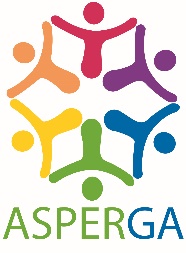 CÓMO INTERVIR
OUTROS RECURSOS

Guións sociais

Historias sociais/ Historias sociais activas

Conversacións en forma de cómic
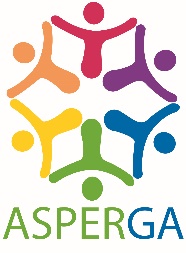 CÓMO INTERVIR
HISTORIAS SOCIAIS (Carol Gray)
EXPLICACIÓNS ORALES
APOIO VISUAL
Debuxos sinxelos
Informar
Inmediatez
Conduta alternativa
Comprensión sit. sociales
Consecuencias
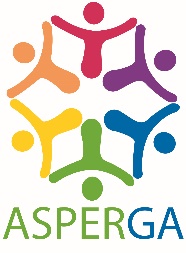 CÓMO INTERVIR
IMPORTANTE PARA PREVENIR PROBLEMAS DE CONDUCTA: 
Traballar ámbito comunicativo e social
Traballar a regulación emocional
Estructuración do ambiente
Anticipación e secuenciación
Coñecer a orixe das rabietas
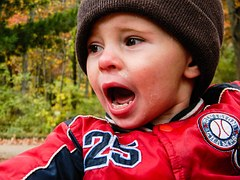 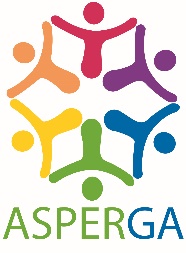 CÓMO INTERVIR
RABIETAS
Causadas por:
FRUSTRACIÓN
CAMBIOS
DIF COMPRENSIÓN
DIF. EXPRESIÓN
PROBL. FÍSICOS
SOBREESTIMU-LACIÓN
COÑECER A CAUSA E ACTUAR SEGUNDO RAZÓN E INTENSIDADE
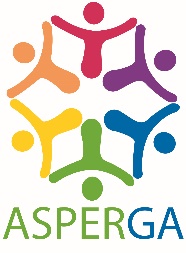 CÓMO INTERVIR
ANTE CAMBIO IMPORTANTE DE CONDUCTA:
Descartar orixe física (molestia por hipersensibilidade, dor, etc.)
Realizar unha análise funcional
As CONDUCTAS DISRUPTIVAS (que pola súa intensidade ou frecuencia perxudican o deenvolvemento persoal e as oportunidades de participar na comunidade) teñen unha FUNCIÓN para a persoa
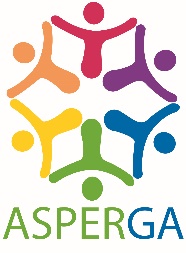 CÓMO INTERVIR
APOIO CONDUCTUAL POSITIVO
Conxunto de estratexias que, a través da adaptación do entorno e a ensinanza de habilidades, busca minimizar os problemas de conducta, pero sobre todo, mellorar a calidade de vida das persoas. (Carr y cols.)

Segundo a funcionalidade da conducta, valorar a estratexia axeitada para que se reduza e propoñer unha conducta alternativa positiva.
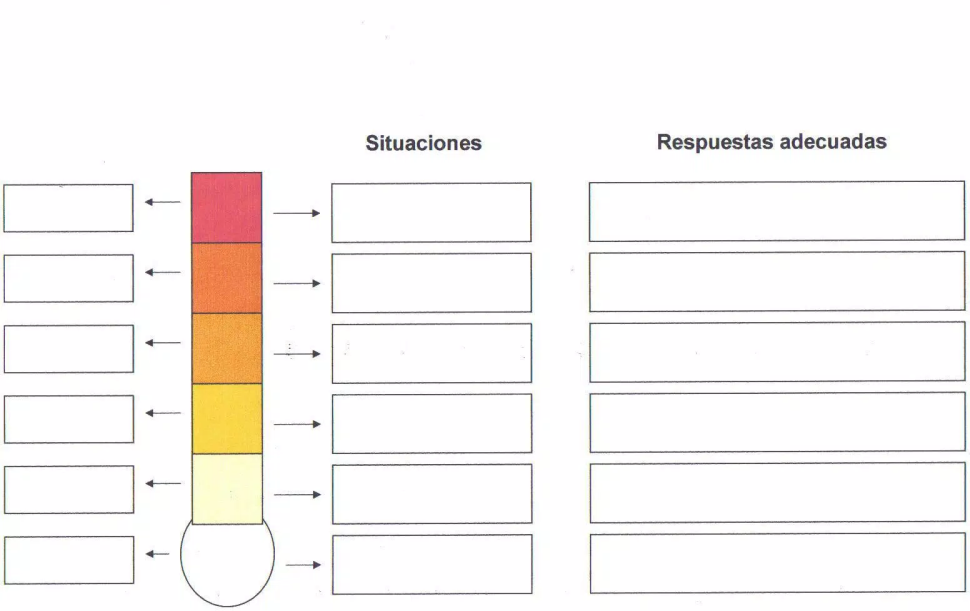 TERMÓMETRO EMOCIONAL
IDENTIFICAR SOLUCIÓNS
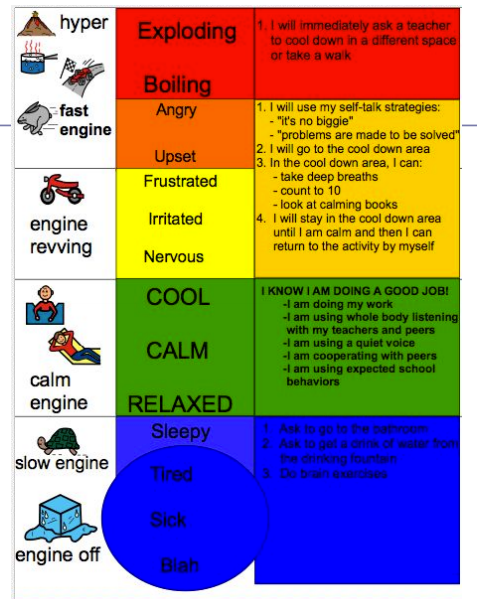 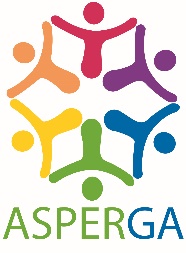 CÓMO INTERVIR
COMPORTAMIENTOS ESTEREOTIPADOS
Non eliminalos, pois adoitan sustituirse por outros.
Teñen a súa funcionalidadeen TEA e están relacionados co nivel de ansiedade e necesidad de control.
Proponer normas sobre lugares e momentos de realización.
Utilizar intereses coma reforzo.
Estimular intereses e actividades alternativas.
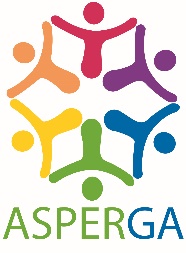 CÓMO INTERVIR
Apoios necesarios
Métodos
Axudas gradualmente
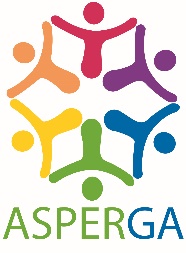 CÓMO INTERVIR
“Non podemos abordar a problemática de todo a alumnado”
“Non estamos formados”
“Temos outros alumnos con maiores dificultades”
“Os apoios dependen la implicación do profesor”
“Non seguen unha mesma liña”
“Non sempre nos escoitan”
“O profesor di que non o fago porque non quero”
“Síntome diferente”
“Adoito estar so”
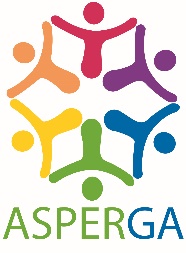 CÓMO INTERVIR
. CHARLAS INFORMATIVAS EN CENTROS
. ORIENTACIÓN SOBRE ADAPTACIÓNS E RECURSOS
. OBRADOIROS DE SENSIBILIZACIÓN PARA ALUMNOS
. PROGRAMA DE APOIO
. ENCONTROS DE FAMILIAS
. CHARLAS DE ACOLLIDA
. ASESORAMENTO E RECURSOS
. COORDINACIÓN
. TRABALLO EN REDE
. INTERVENCIÓN PSICOLÓXICA, LOGOPÉDICA,  PEDAGÓXICA E EN TERAPIA OCUPACIONAL
. DIAGNOSE
. PROGRAMAS GRUPAIS
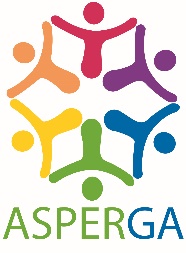 ONDE ATOPARNOS
CENTRO ASPERGA CORUÑA
Paseo de los Puentes nº6, baixo
633 283 264 / 881 91 73 18
coruna@asperga.org

CENTRO ASPERGA VIGO
Rúa Enrique Lorenzo nº14, baixo
648 262 035 /  986 225 196
vigo@asperga.org

asperga@asperga.org
www.asperga.org